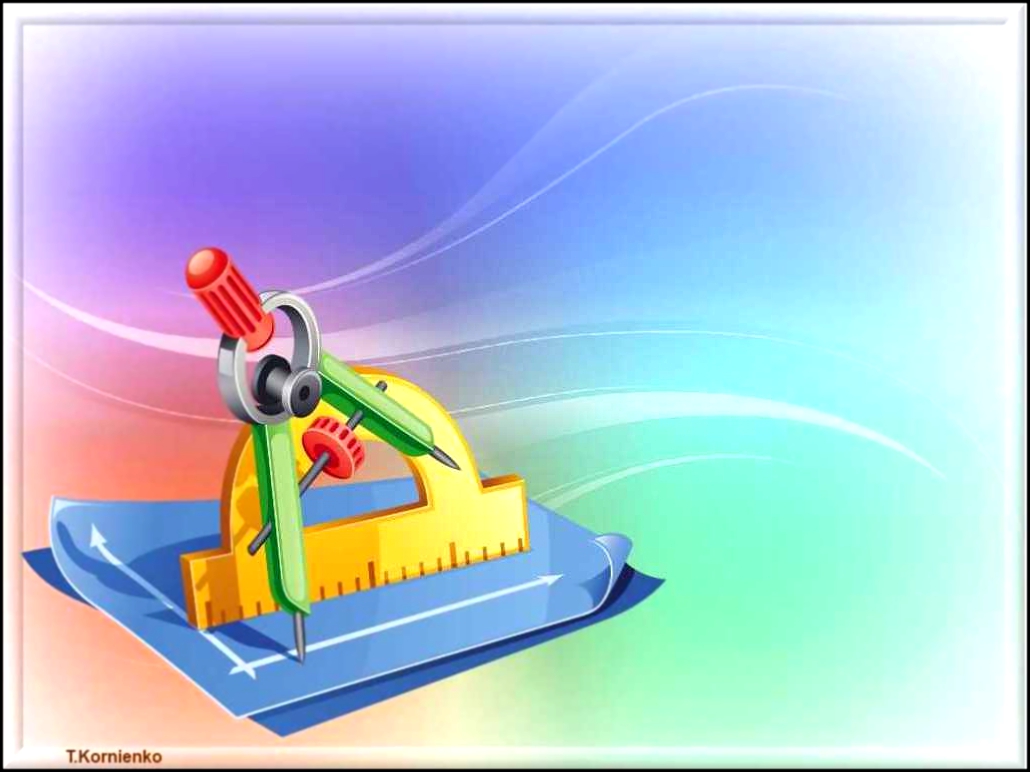 «ПРИЗНАКИ И СВОЙСТВА 
ПАРАЛЛЕЛЬНЫХ ПРЯМЫХ»
Учитель МБОУ «Гимназия № 16» 
г. Мытищи Московская область
Хассику Светлана Эдуардовна
c
3
2
4
1
a
6
5
7
8
b
c
3
2
4
1
a
6
5
aIIb
7
8
b
c
3
2
4
1
a
6
5
aIIb
7
8
b
c
3
2
4
1
a
6
5
7
8
aIIb
b
aIIb
a
b
c
c
aIIb
3
2
4
1
a
6
5
7
8
b
c
aIIb
3
2
4
1
a
6
5
7
8
b
c
aIIb
3
2
4
1
a
6
5
7
8
b
aIIb
c
1
2
4
3
a
6
5
8
7
b
c
a
2
1
4
3
b
6
5
8
7
Задача 1.
l₅
l₄
l₃
l₂
l
l₁
Найти параллельные
прямые
l₂ II l₅
l₁ II l₄
В
b
у
х
80о
С
а
80о
40о
А
D
Задача 2.
Найти: х и у.
a
b
70o
K
P
70o
M
52o
x
E
F
Задача 3.
Найти: х.
Найти условие, при котором
 AB ll DC
A
E
C
B
D
На рисунке АВ II ЕD.
Докажите, что    ВСD =    CBA +    CDE
1
N
2
3
4
Подсказка
B
A
C
Построим CN II AB
D
E
[Speaker Notes: Б.Г. Зив, В.М. Мейлер «Дидактические материалы по геометрии для 7 класса»]
На рисунке АВ II ЕD.        CВА = 1400,      СDE = 1300
Докажите, что  ВС   СD
Подсказка
B
A
1400
400
C
N
Построим CN II AB
1300
500
D
E
[Speaker Notes: Б.Г. Зив, В.М. Мейлер «Дидактические материалы по геометрии для 7 класса»]
E
P
D
?
.
С
А
В
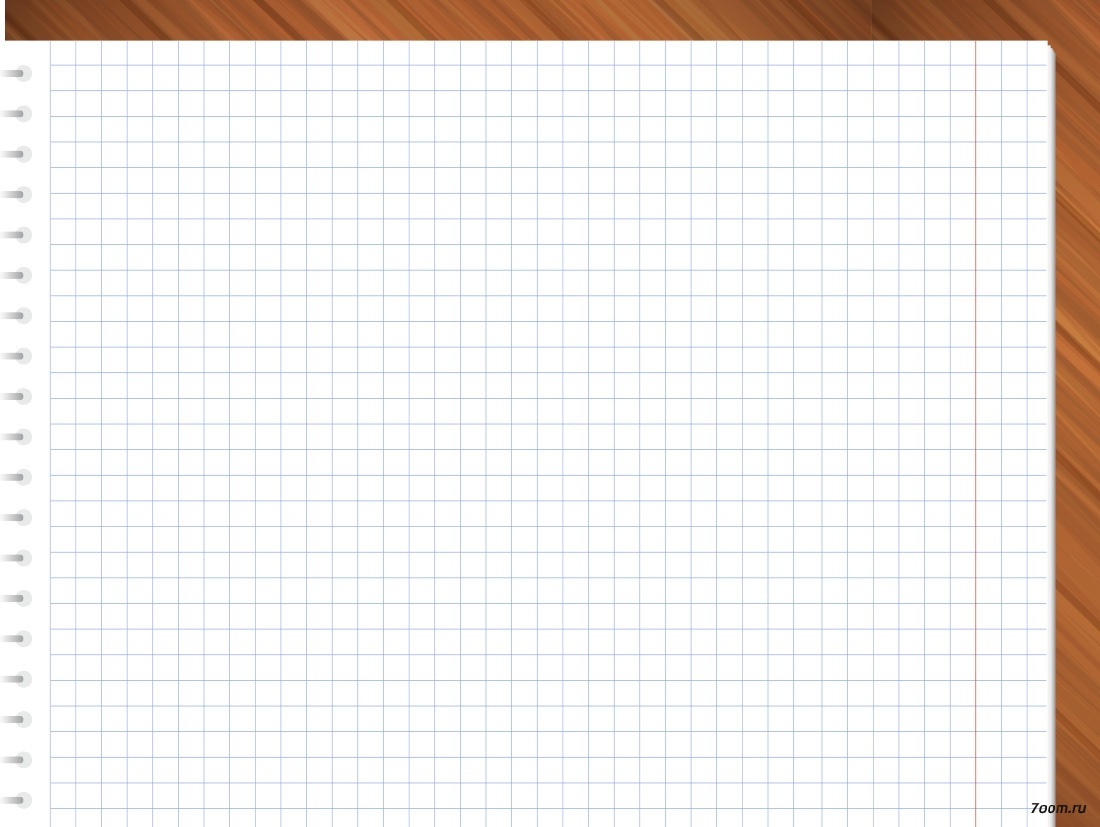 Иллюзия Геринга (иллюзия веера)
Иллюзия Вундта
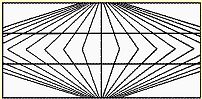 Используемые ресурсы:
http://obho.ru/uploads/imag-Картинка для презентации 

https://www.youtube.com/watch?v=Cg25Q5qqRUQ физкультминутка

https://www.youtube.com/watch?v=WT2q9vHF3Dg ералаш
  Электронное приложение к книге «Уроки геометрии с применением информационных технологий. 7-9 классы. Методическое пособие с электронным приложением/ Е.М.Савченко. – 2-е изд., стереотип. – М.: «Планета», 2012.»